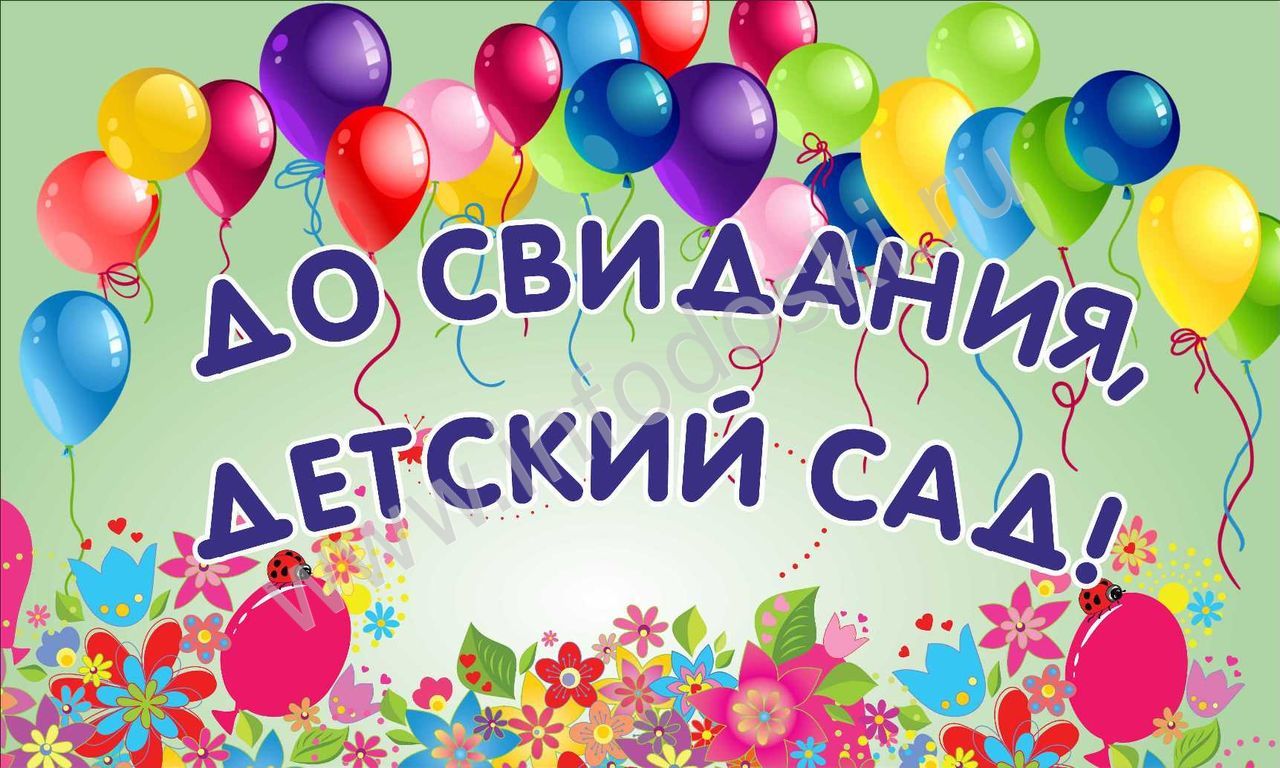 Выпускной в МБДОУ «Берёзка» группа «Радуга» 2017г
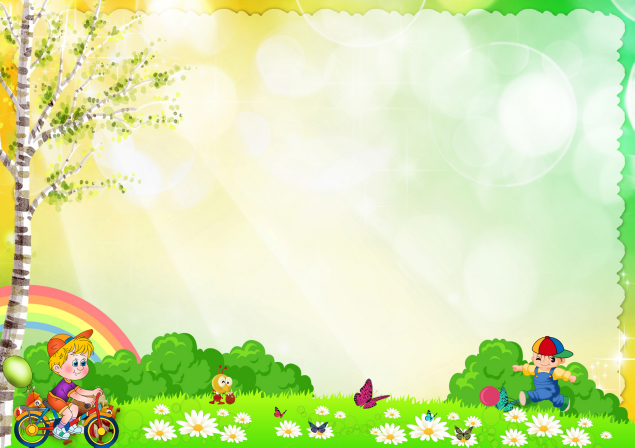 Ты помнишь как всё начиналось…
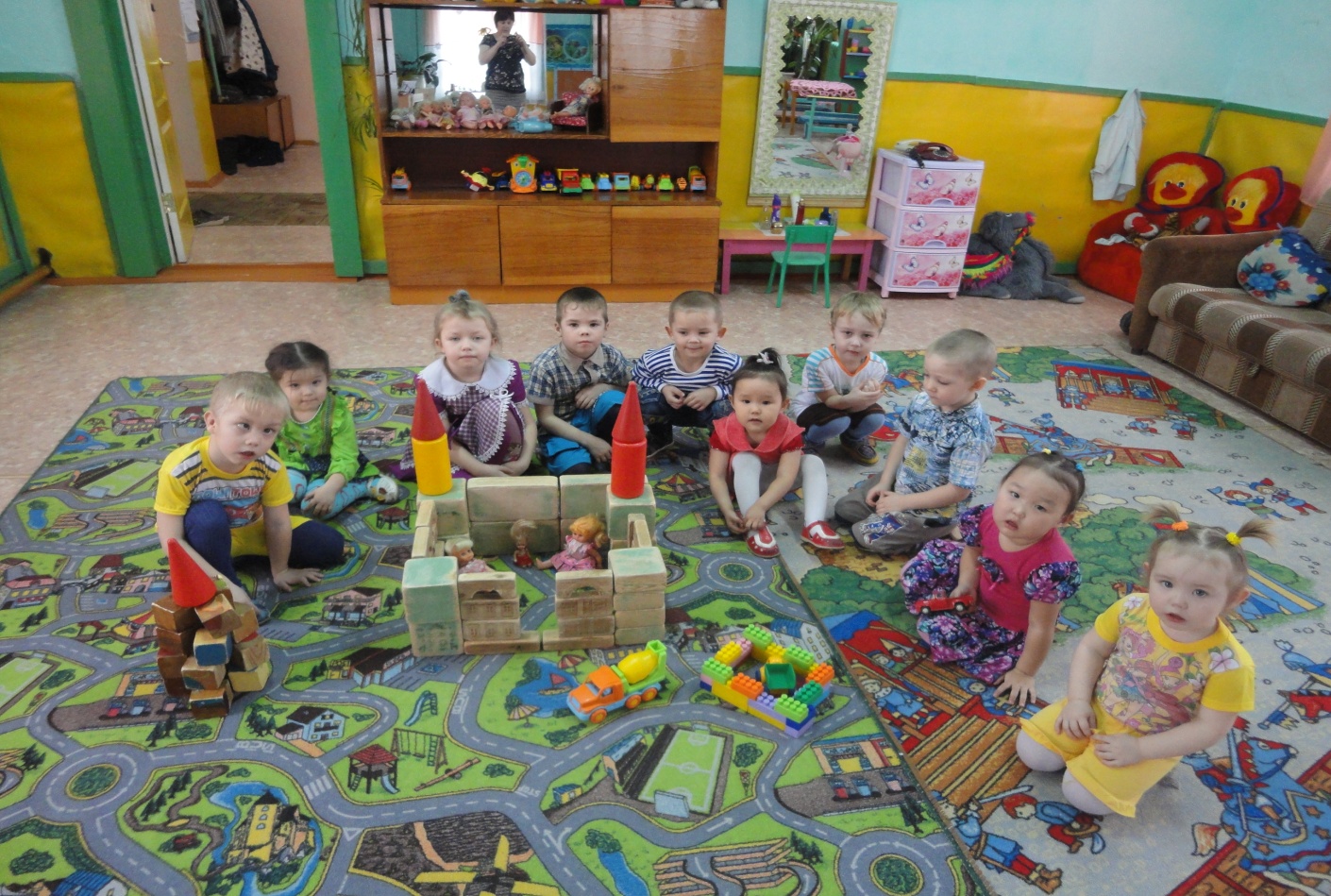 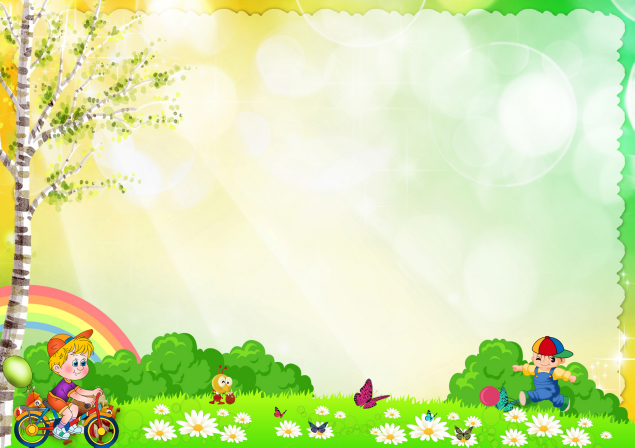 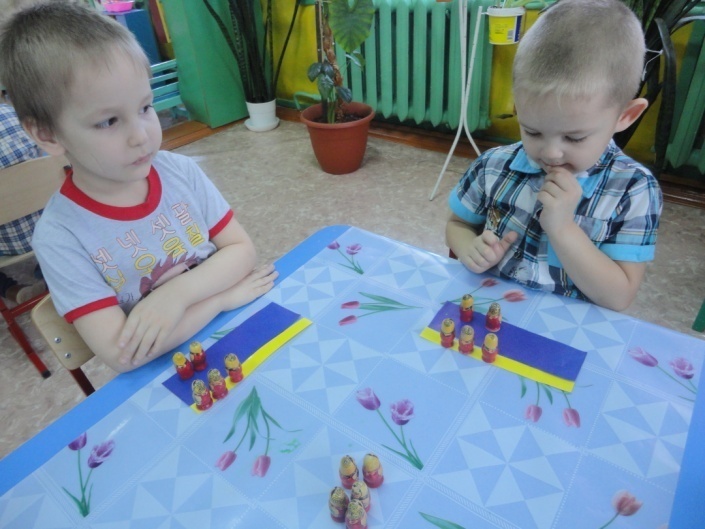 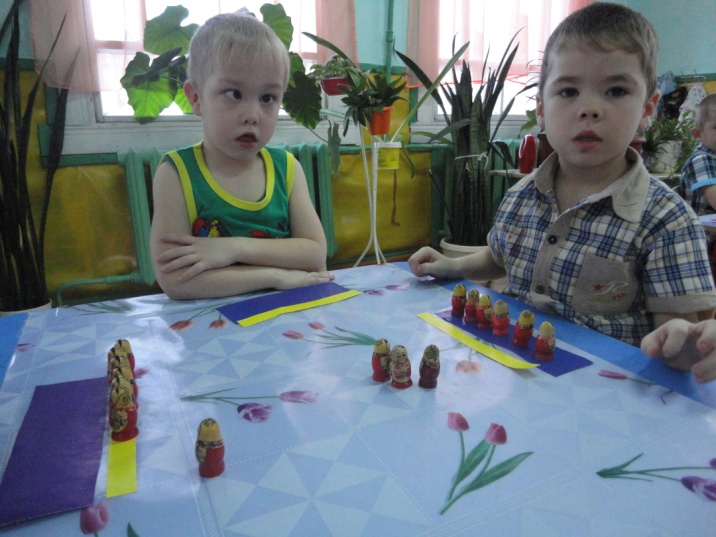 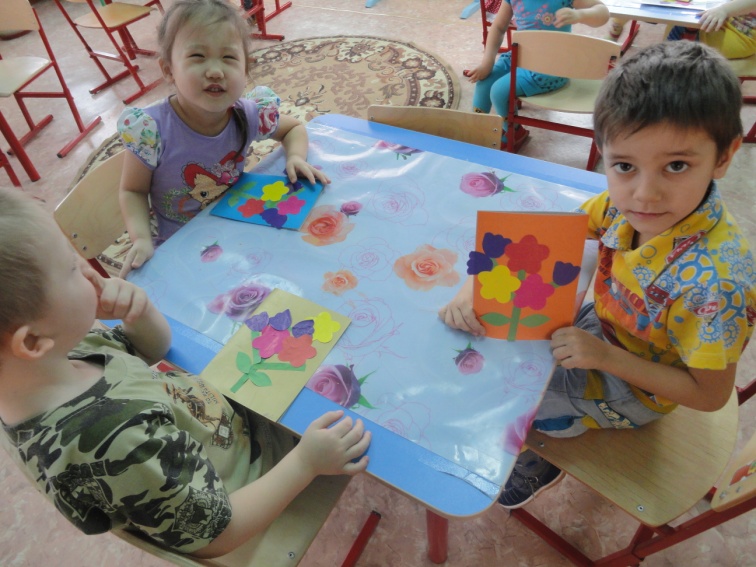 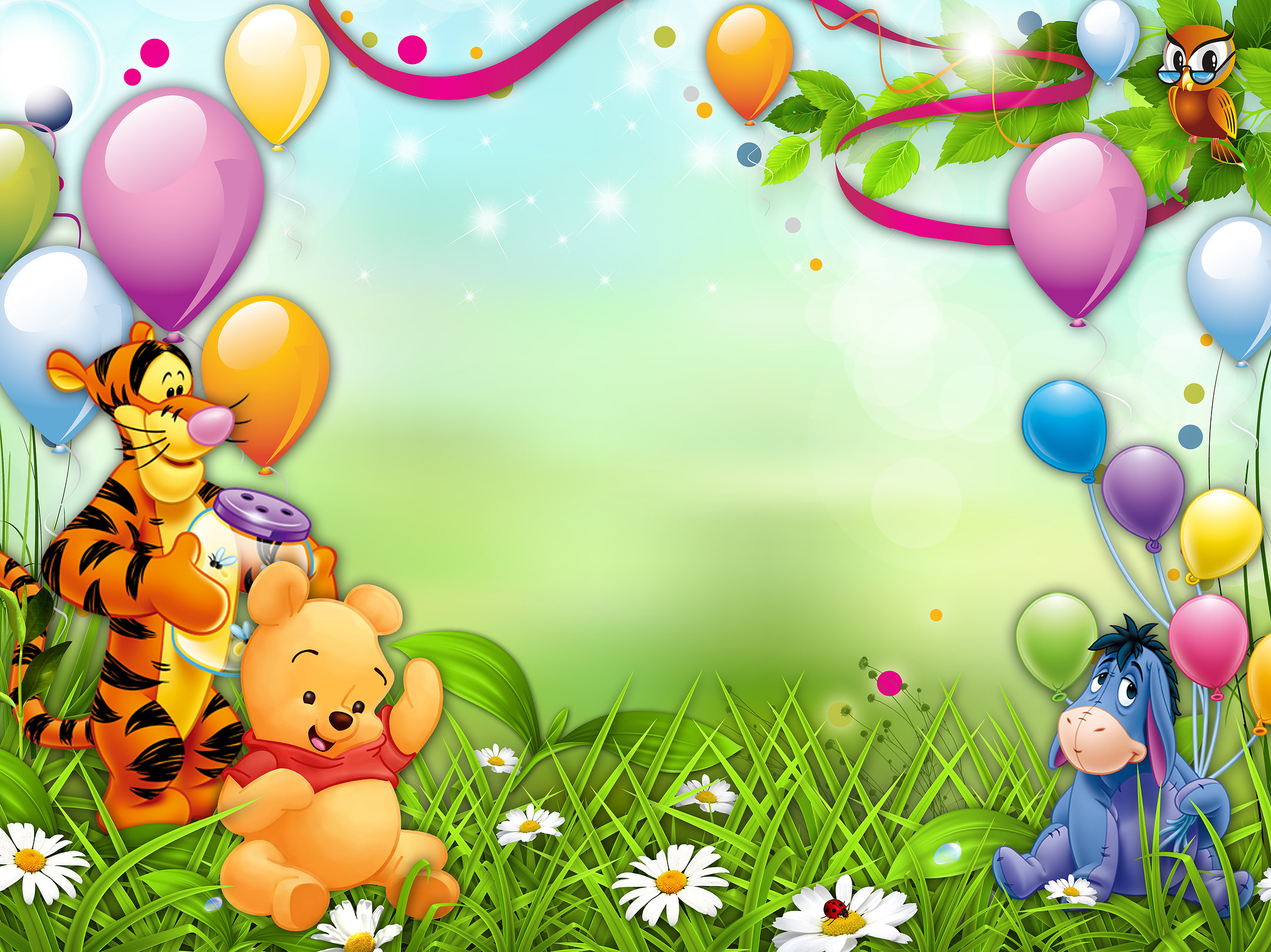 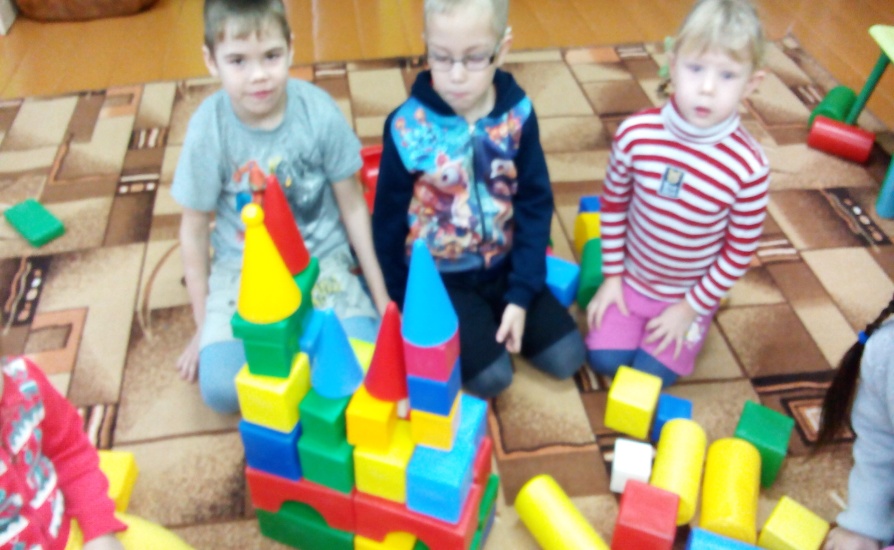 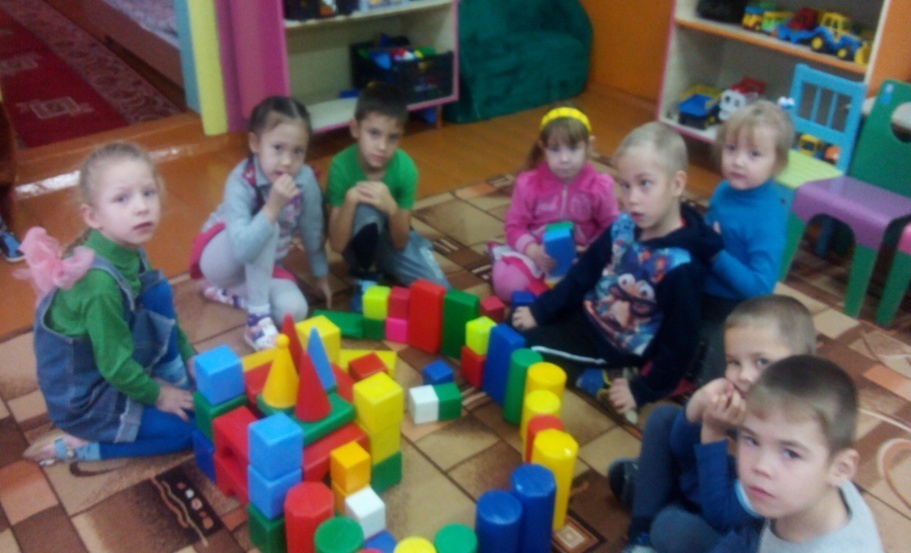 детство
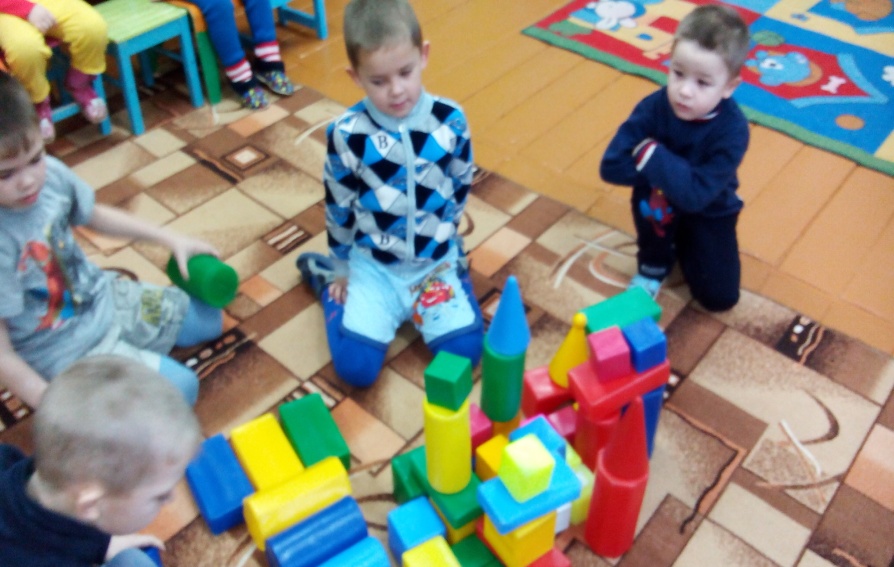 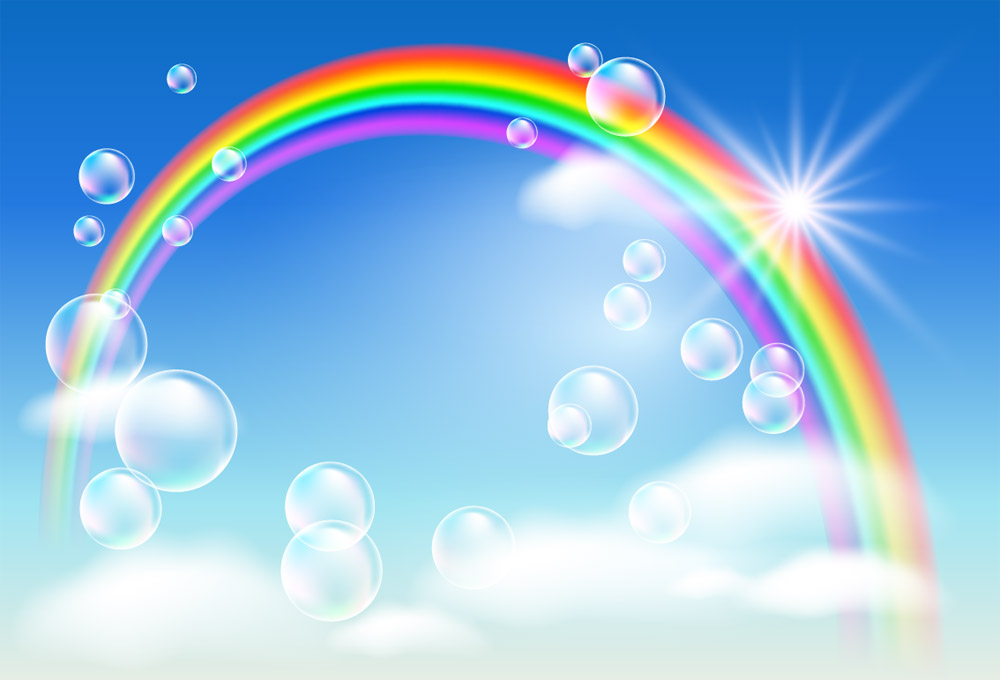 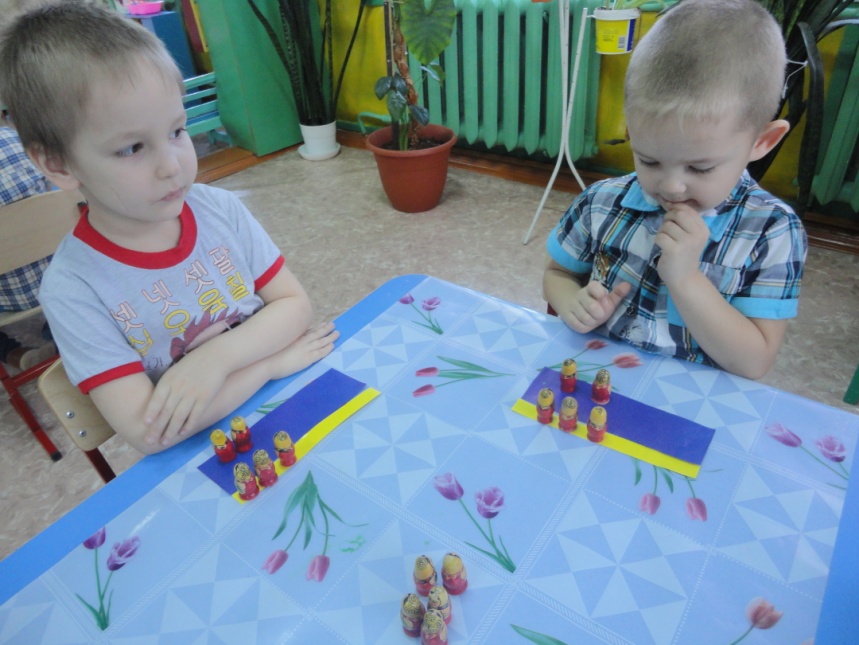 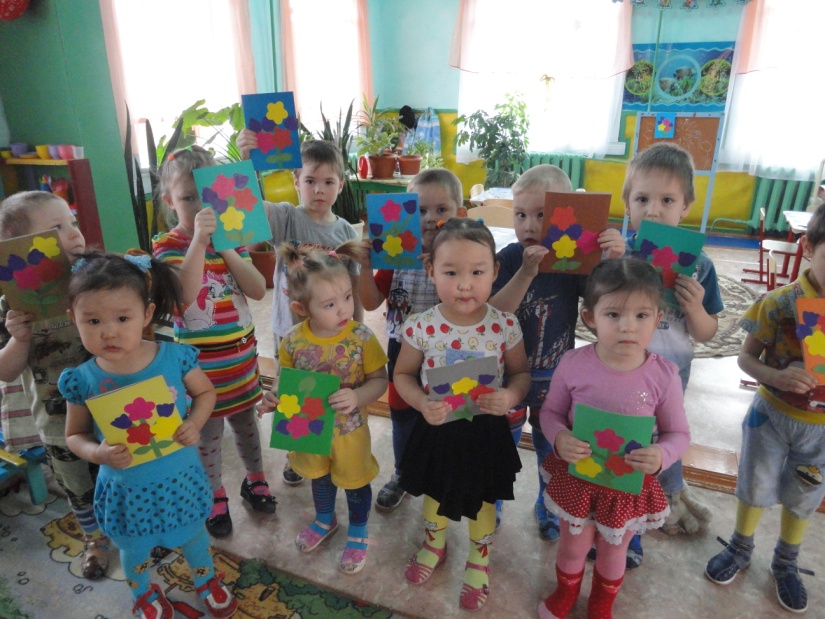 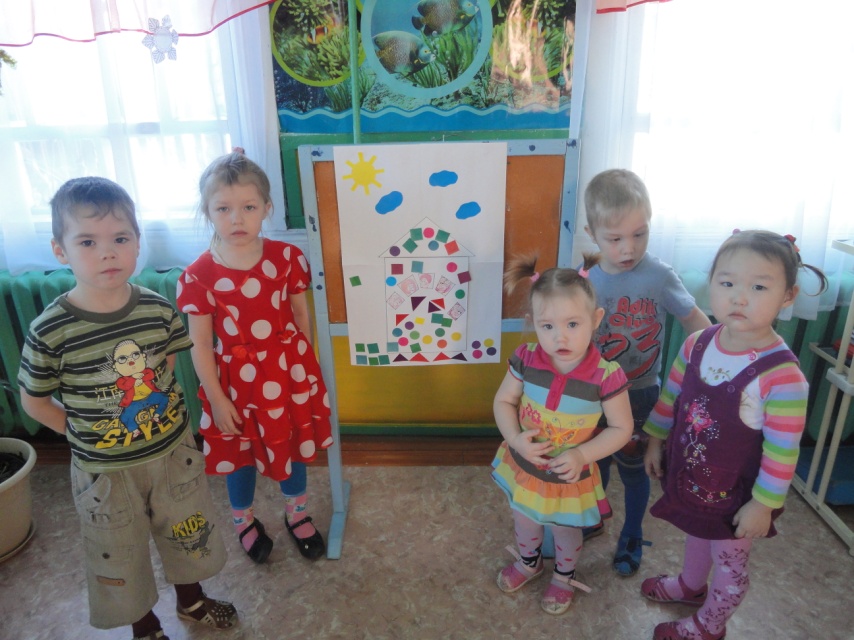 Веселые карандаши
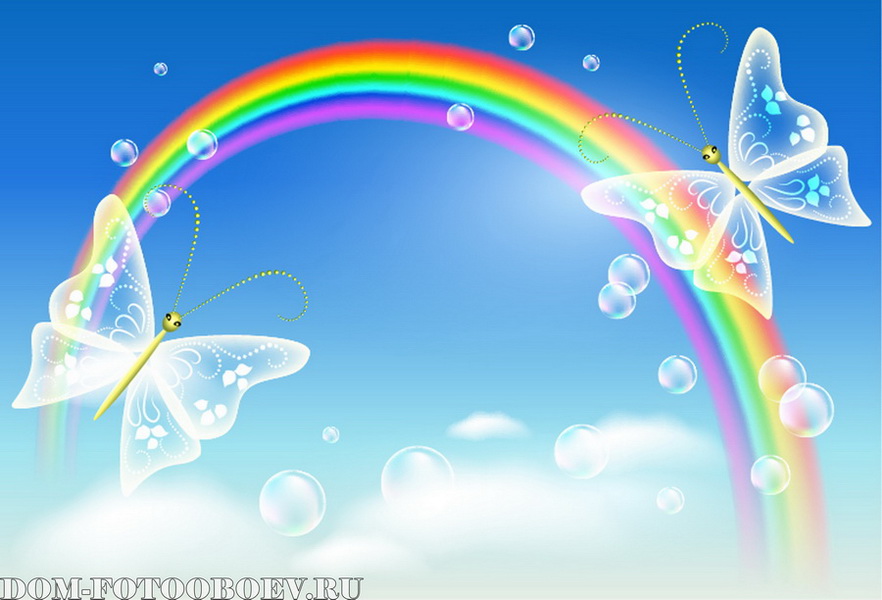 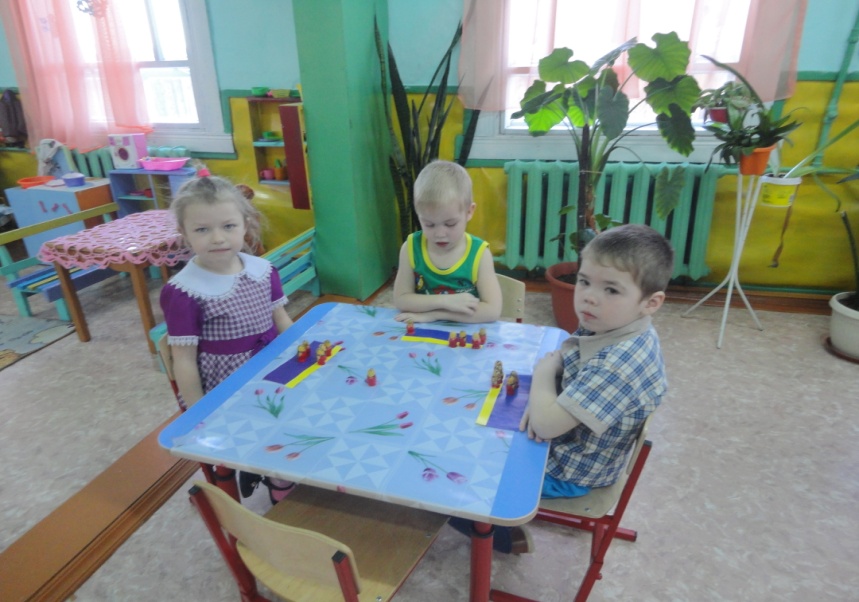 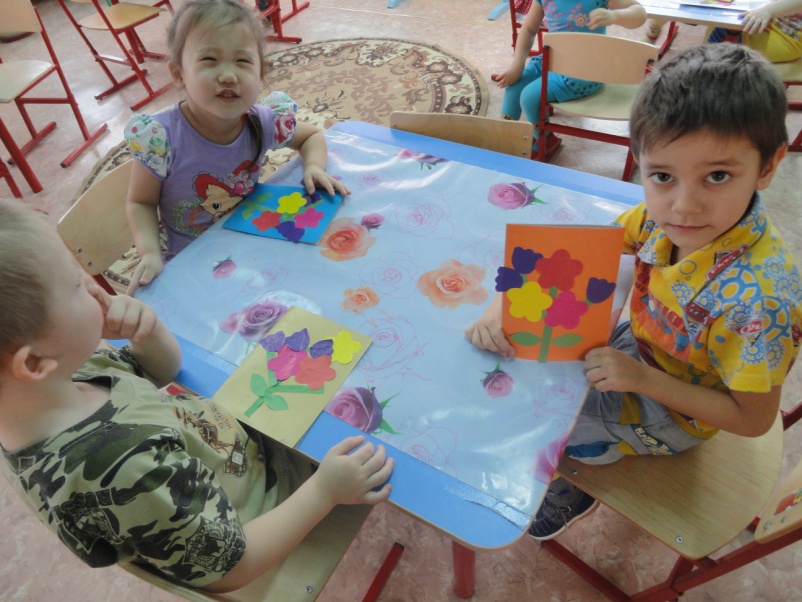 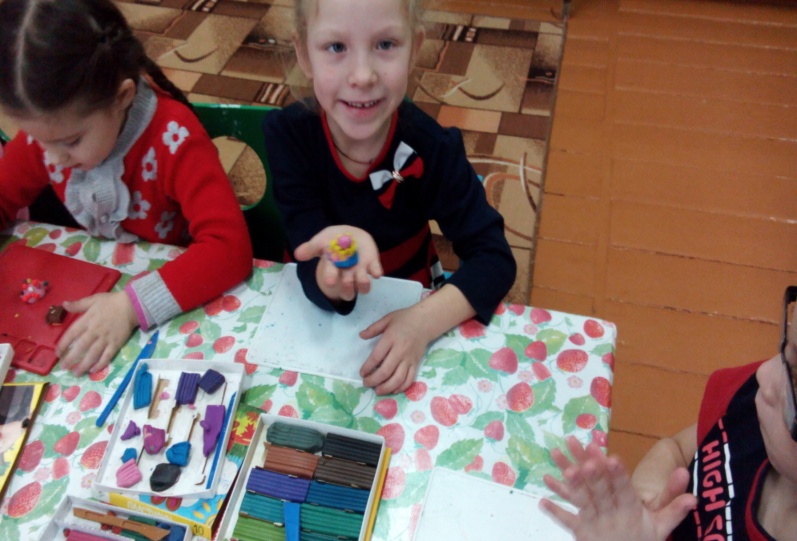 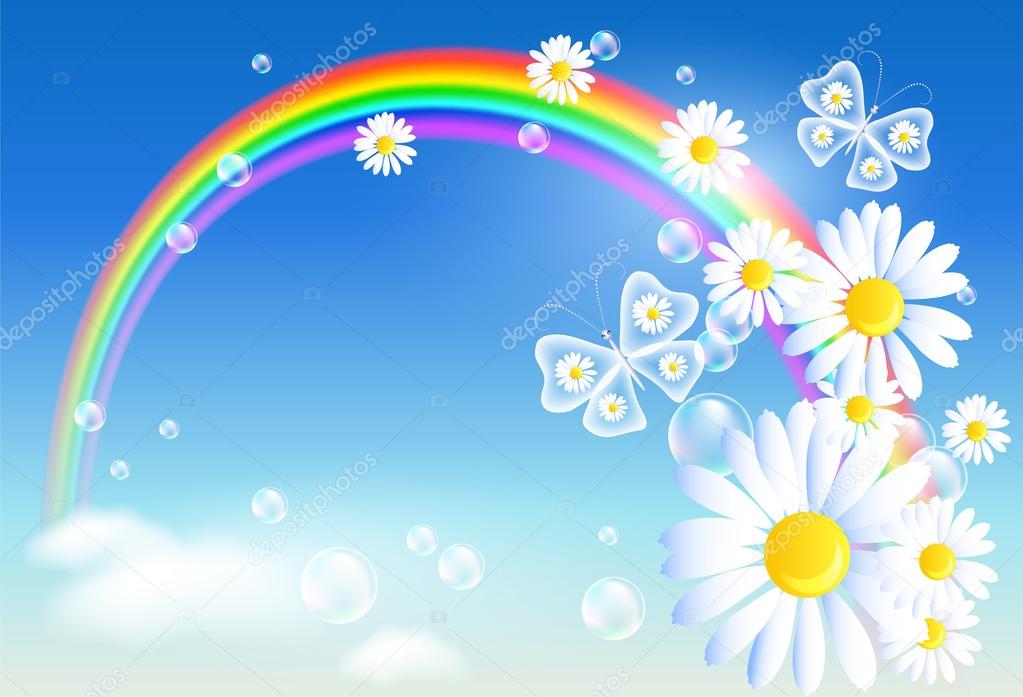 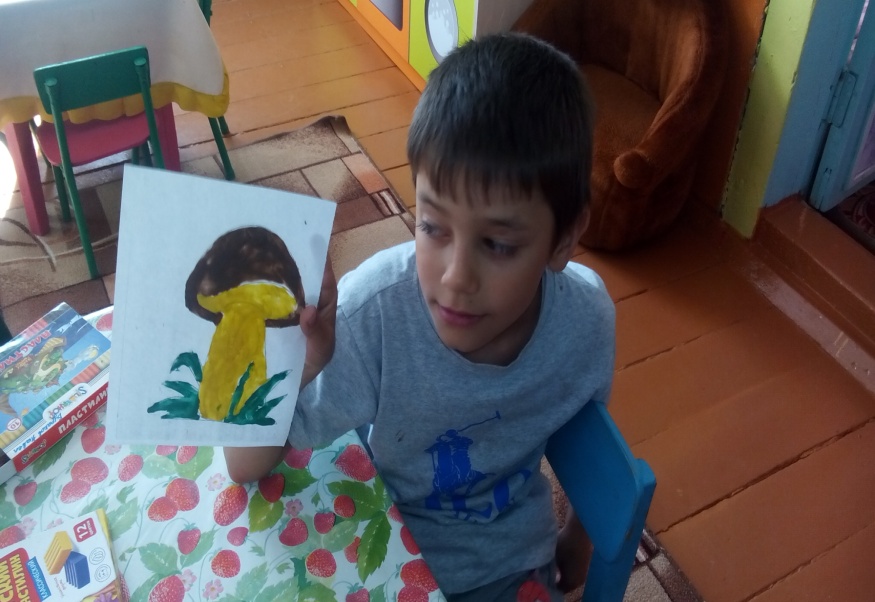 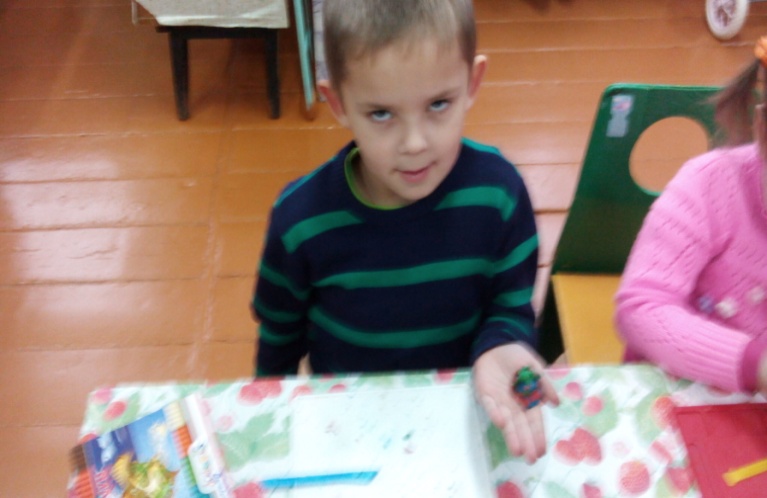 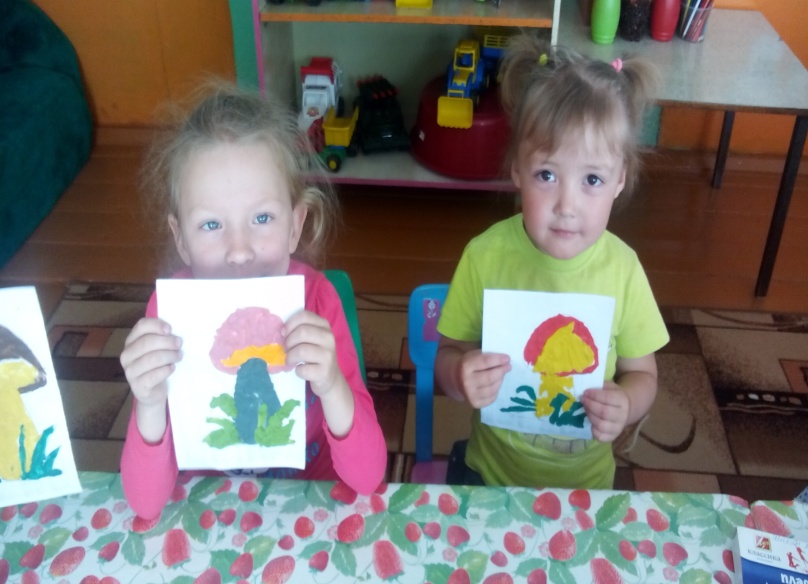 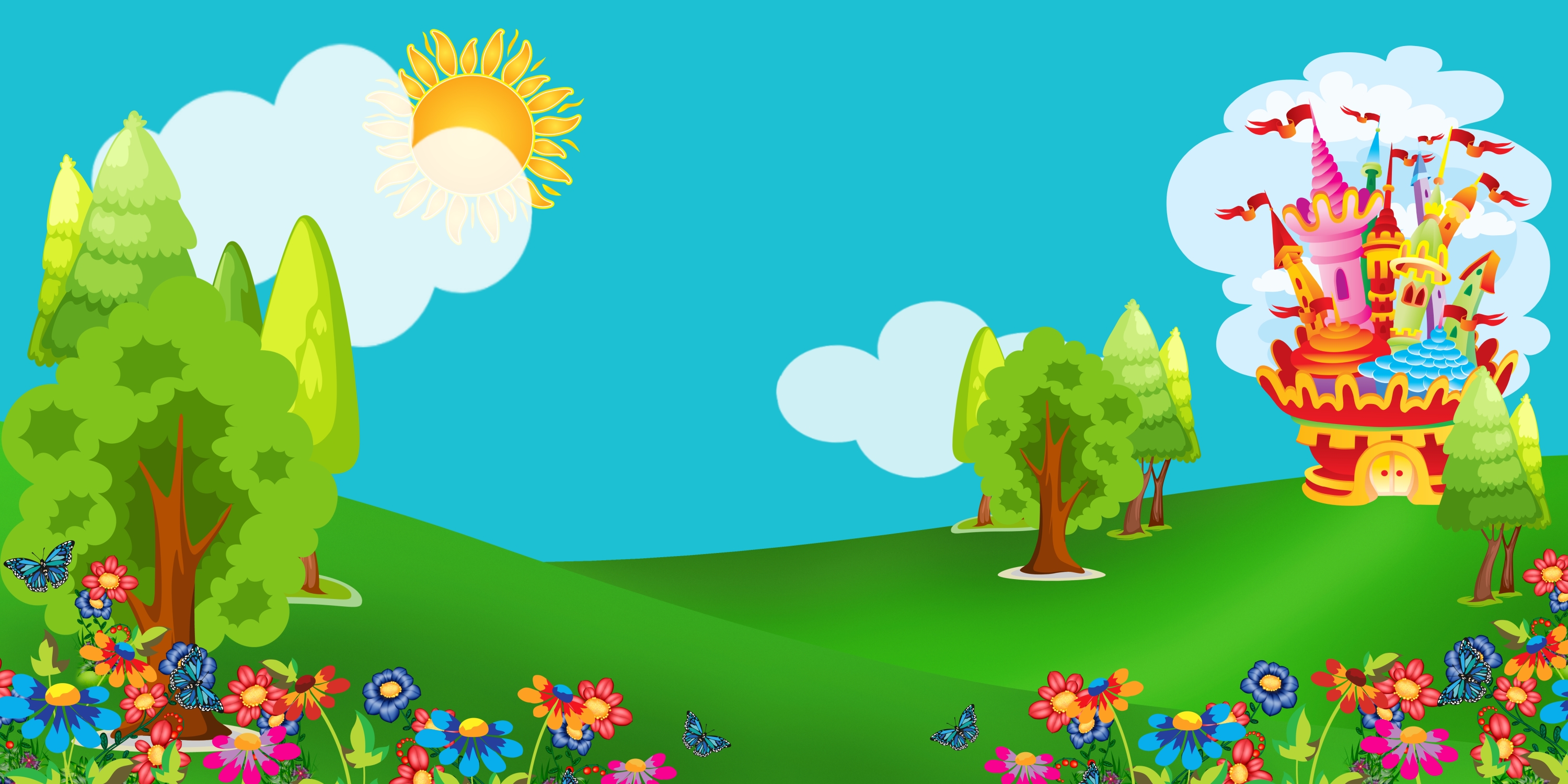 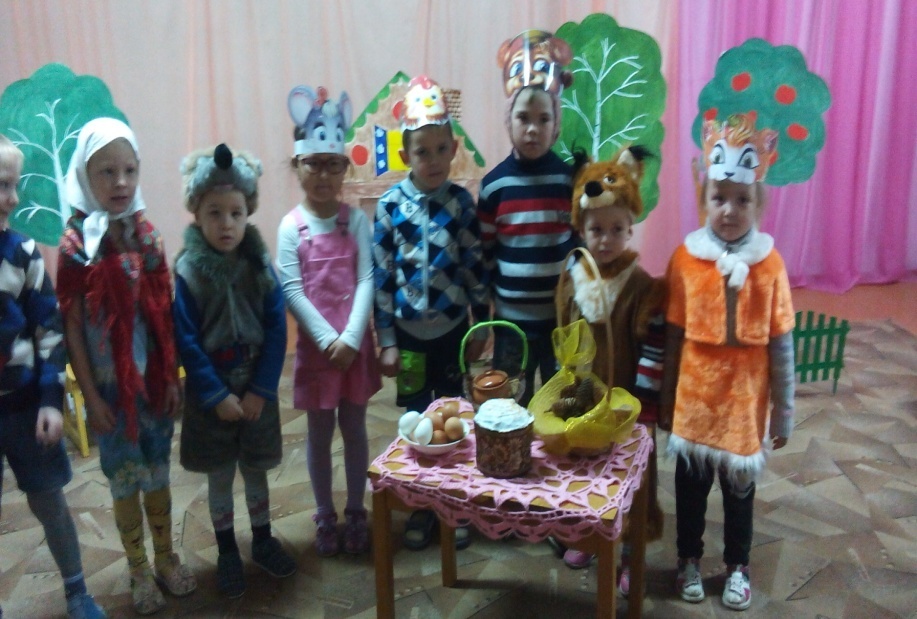 сказочная
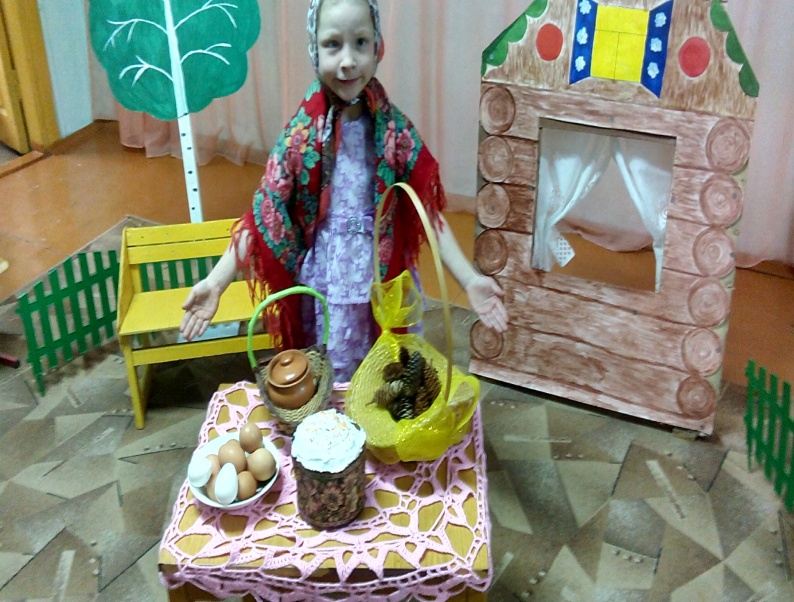 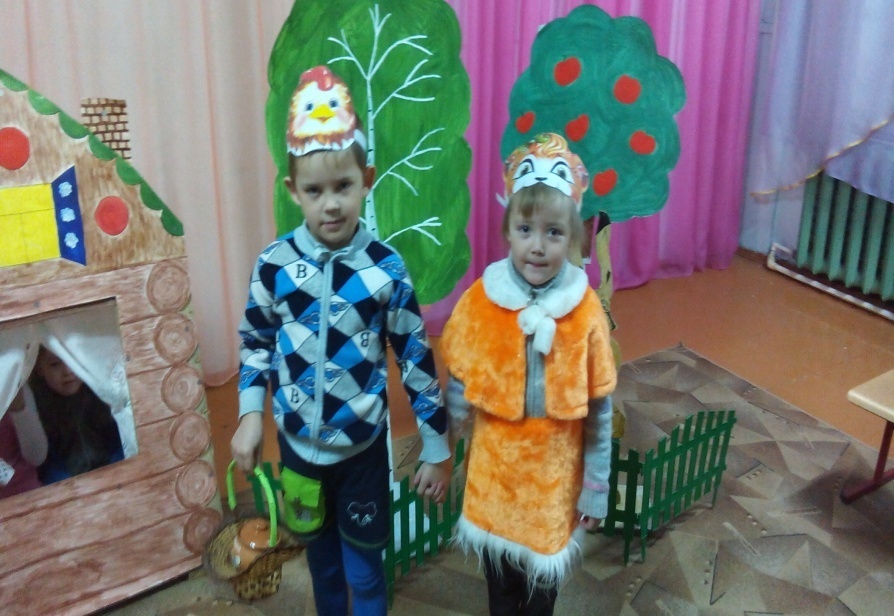 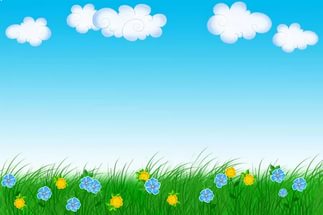 Наши воспитатели
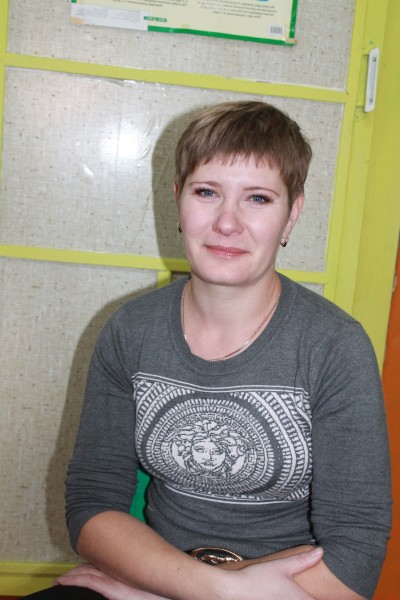 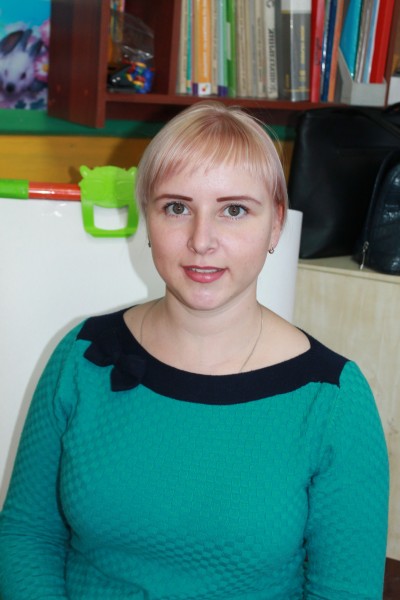 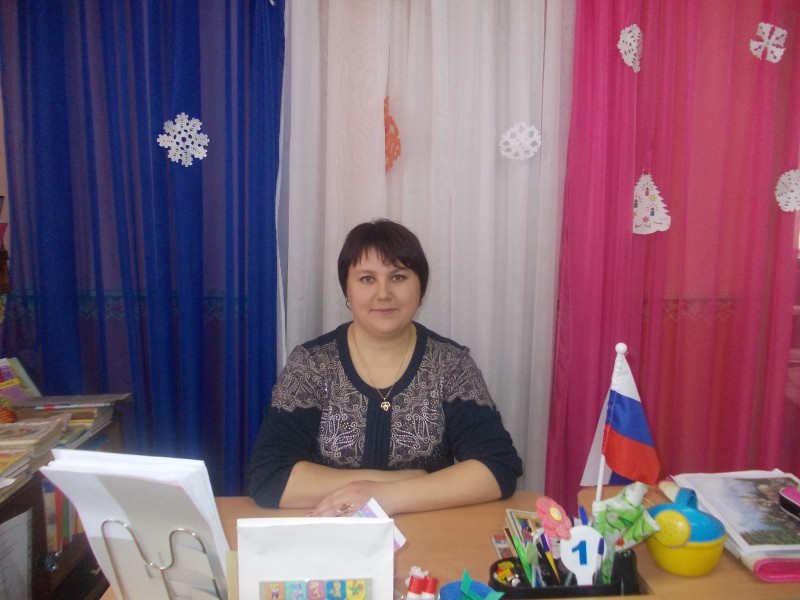 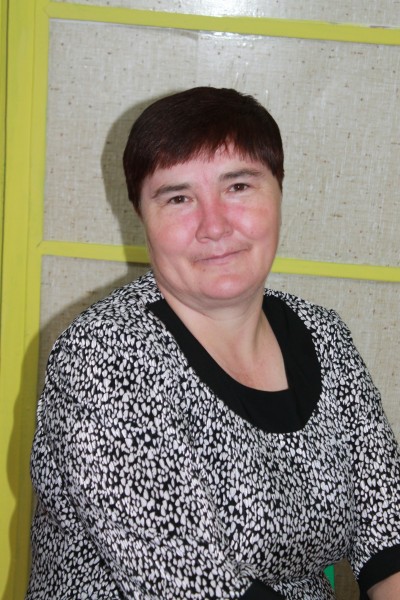 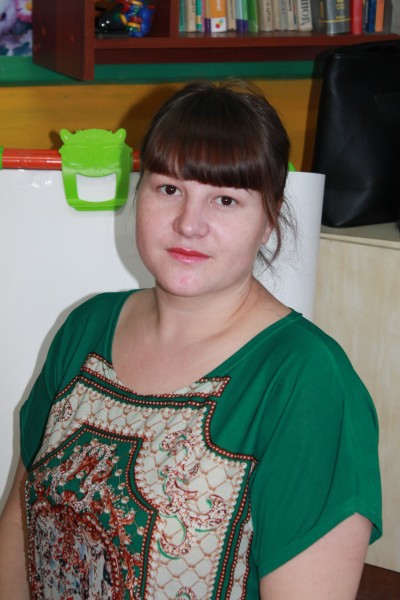 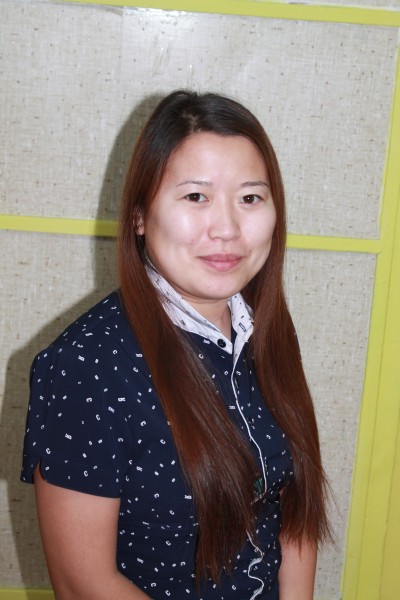 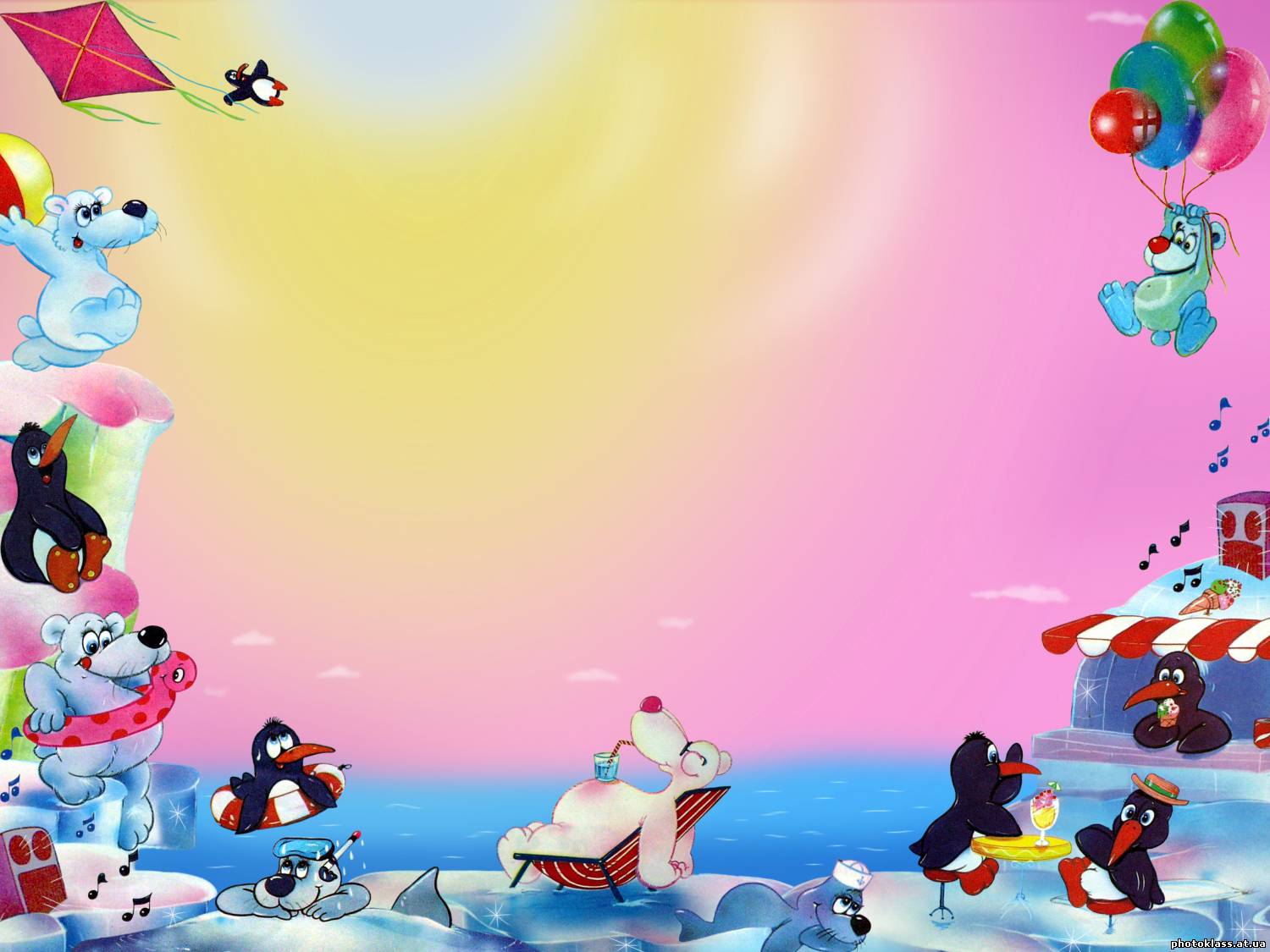 Прощайте игрушки
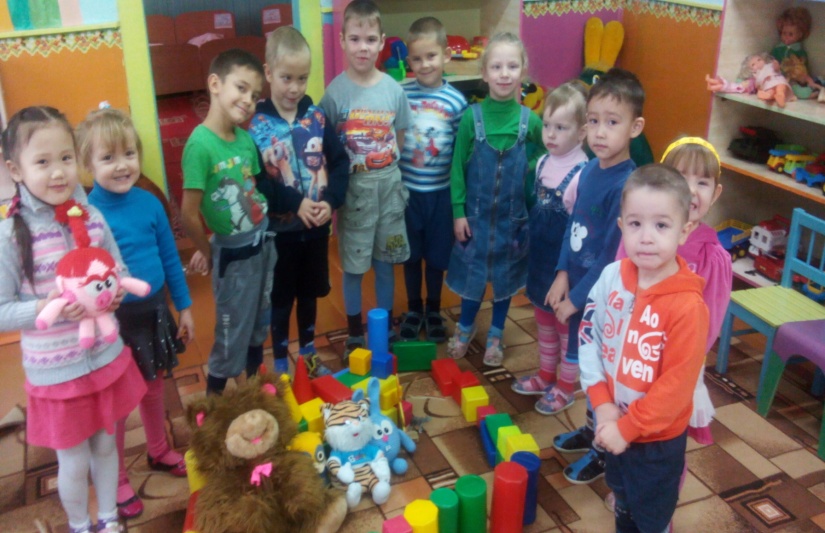 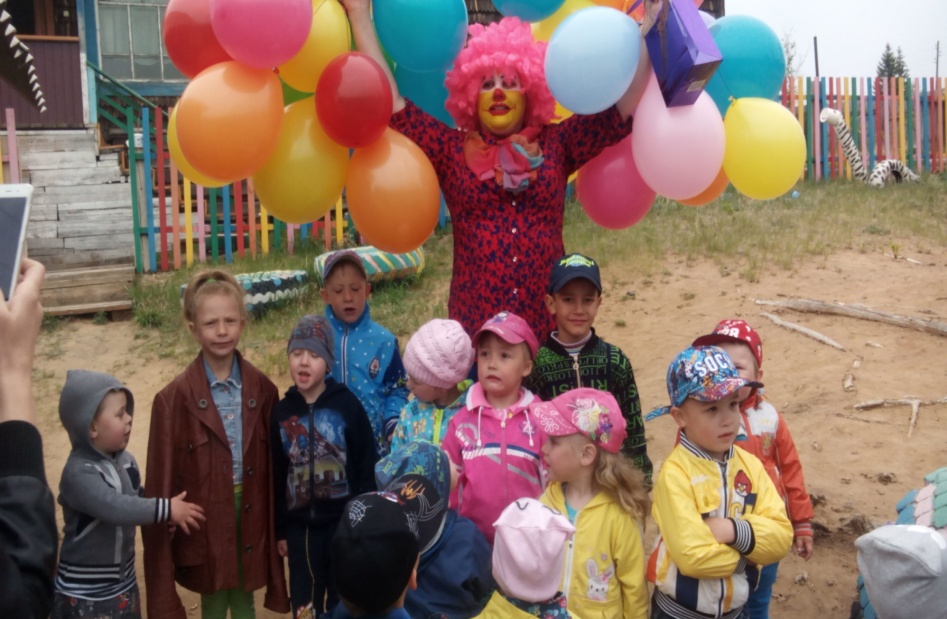 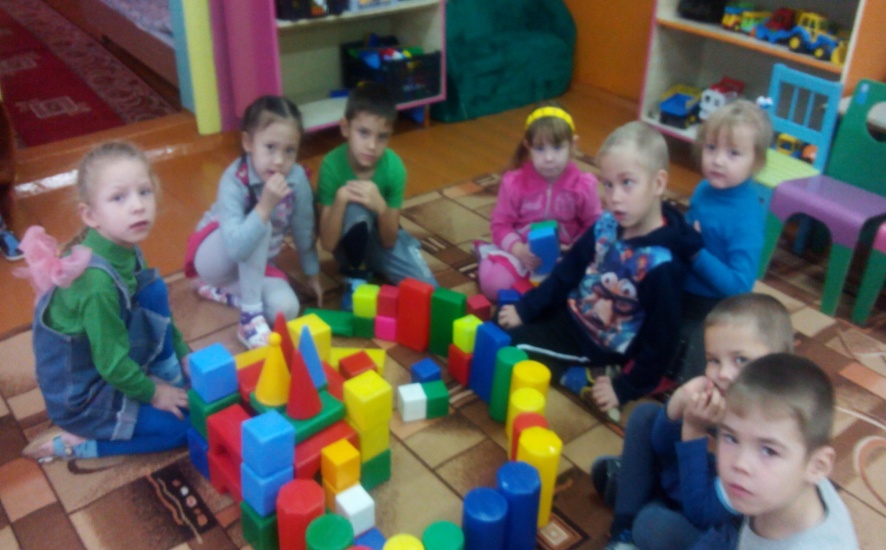 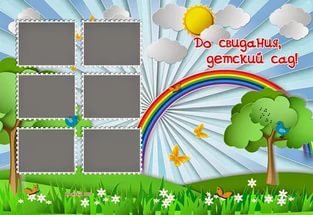 Прощальная
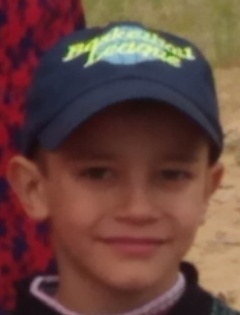 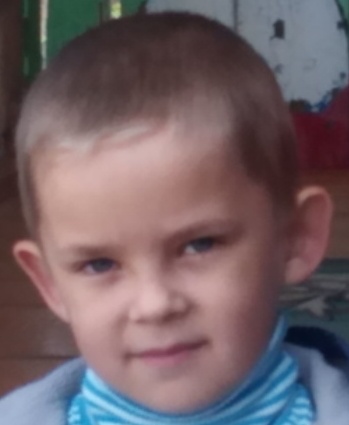 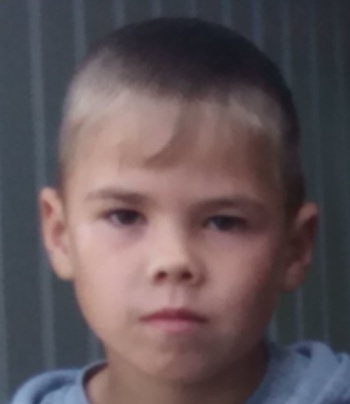 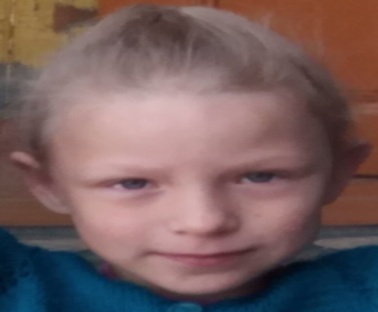 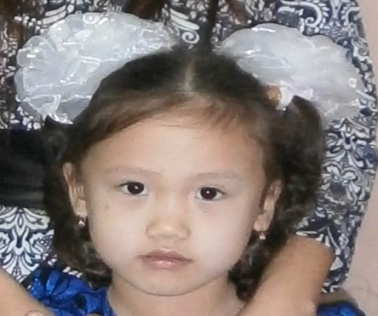 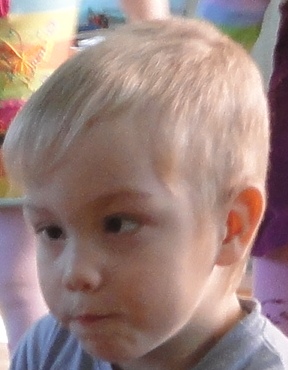